Investment: Meaning and Principles
Dr. Manish Dadhich
Introduction to Investment
Investment is the process of allocating resources (such as capital, time, and effort) to an asset or venture with the goal of generating future returns. These returns could come in the form of profits, interest, dividends, or capital appreciation.
Key Characteristics of Investment
Future-Oriented: Investment decisions are made today with the aim of securing benefits in the future.
Risk and Return: Every investment carries a level of risk, and the potential return on investment often corresponds to the amount of risk undertaken.
Time Horizon: Investments can be short-term (e.g., a 1-year bond) or long-term (e.g., holding stocks for decades), depending on the investor's financial goals.
Principles of Investment
Risk and Return Trade-Off
 Diversification
 Time Horizon
 Liquidity
 Inflation Protection
 Tax Efficiency
 Consistency and Discipline
Principles of Investment
Risk and Return Trade-Off
Every investment involves a balance between risk and potential return. Higher returns often come with higher risks. Investors must assess their risk tolerance to align their investment strategy with their financial goals.
Diversification
Spreading investments across different asset classes, sectors, or regions helps minimize risk. Diversification ensures that a poor performance in one investment does not significantly impact the overall portfolio.
3. Time Horizon
The duration of an investment plays a critical role in decision-making. Short-term goals require safer, more liquid investments, while long-term goals can accommodate higher-risk, higher-return assets like stocks.
4. Liquidity
Liquidity refers to how easily an investment can be converted into cash without a significant loss in value. Liquid assets like stocks and bonds provide flexibility, while real estate and collectibles may require more time to sell.
5. Inflation Protection
Investments should generate returns that exceed the inflation rate to preserve the purchasing power of money. Assets like stocks, real estate, and inflation-indexed bonds help combat inflation over time.
6. Tax Efficiency
Understanding the tax implications of investments can help maximize net returns. Tax-advantaged accounts, such as retirement funds or municipal bonds, offer benefits by reducing taxable income.
7. Consistency and Discipline
Regular and disciplined investing, such as through systematic investment plans (SIPs), helps build wealth over time. It is important to stay consistent and avoid impulsive decisions during market fluctuations.
Types/Avenues of Investment
Financial Investments- Stocks, Bonds, Mutual Funds, Exchange-Traded Funds (ETFs), Fixed Deposits
Real Assets - Real Estate, Gold, Commodities
Business Investments - Start-Ups, Partnerships, Corporate Equity
Personal Investments- Education, Skills Development, Health and Well-being
Alternative Investments - Private Equity, Hedge Funds, Cryptocurrencies, Collectibles (e.g., art, antiques)
Government Securities - Treasury Bills, Government Bonds, Savings Certificates.
Financial Planning
Financial planning is the process of strategically managing financial resources to achieve personal and professional goals.
It ensures financial security, supports long-term aspirations like homeownership, and reduces financial stress. 
By focusing on key areas like budgeting, saving, investing, and risk management, individuals can build a foundation for a stable financial future.
Steps in Financial Planning
Set Financial Goals: Define SMART goals (specific, measurable, achievable, relevant, time-bound) for short-term (e.g., emergency fund) and long-term (e.g., retirement).
Assess Financial Situation: Calculate net worth (assets - liabilities) and review income, expenses, debts, and savings.
Create a Budget: Allocate income for needs, wants, and savings using frameworks like the 50/30/20 rule.
Develop a Savings Plan: Build an emergency fund (3–6 months' expenses) and save consistently for future goals.
Invest Wisely: Diversify investments to align with your risk tolerance and long-term objectives, leveraging compounding growth.
Manage Debt: Prioritize paying off high-interest debts, avoid unnecessary borrowing, and maintain a healthy debt-to-income ratio.
Protect Assets: Use insurance (health, life, property) 
Monitor and Adjust:
Budget Deficit and Surplus
A budget deficit occurs when a government's expenses exceed its revenue during a specific period, typically a fiscal year. This indicates that the government is spending more than it earns, requiring it to borrow funds or use existing reserves to cover the shortfall. Budget deficits are common during periods of economic downturns, large-scale public projects, or emergencies like wars or pandemics.
Budget surplus arises when government revenue exceeds its expenses in a given period. This indicates that the government is spending less than it earns, allowing it to pay off debt, invest in public infrastructure, or save funds for future use. Budget surpluses often reflect strong economic performance or disciplined fiscal policies.
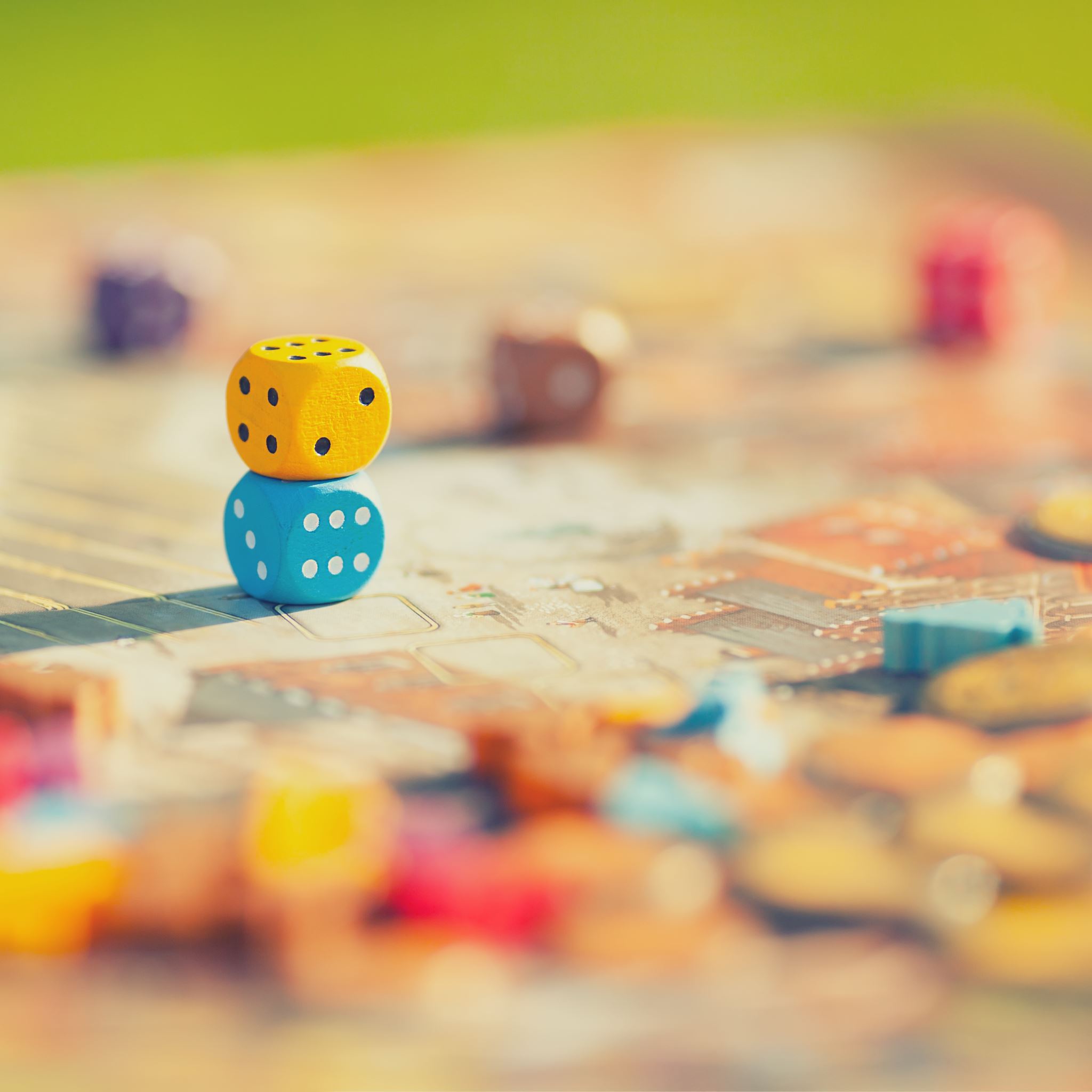 Gambling
Gambling involves wagering money on an event with an uncertain outcome, usually dependent on chance.
Objective: To win money or prizes quickly, often without concern for long-term strategies.
Process:
Decisions are often based on luck rather than analysis.
Little to no control over the outcome.
Typically involves short-term risk-taking.
Investment vs. Gambling
Benefits of Investment
1. Capital Growth: Increases overall wealth.
2. Regular Income: Provides interest, dividends, or rent.
3. Financial Security: Builds a cushion for emergencies.
4. Retirement Planning: Ensures a comfortable retirement.
Conclusion
Investment is a cornerstone of financial planning and success. By understanding its meaning and principles, individuals can make informed decisions to achieve their financial goals, grow their wealth, and safeguard against uncertainties. 
A disciplined and well-diversified investment strategy not only enhances financial security but also contributes to the overall economic development of a nation.
Q1: Assertion (A): Principles of investment include diversification and risk management.Reason (R): Diversification spreads risk across multiple investments to minimize potential losses.
Options:
(A) Both A and R are true, and R is the correct explanation of A.
(B) Both A and R are true, but R is not the correct explanation of A.
(C) A is true, but R is false.
(D) A is false, but R is true.
Answer: 1. (A) Both A and R are true, and R is the correct explanation of A.
Q2: Assertion (A): Gambling can provide higher returns than traditional investments.Reason (R): Gambling is a strategic activity that follows the same principles as investment.
Options:
(A) Both A and R are true, and R is the correct explanation of A.
(B) Both A and R are true, but R is not the correct explanation of A.
(C) A is true, but R is false.
(D) A is false, but R is true.
Answer: 3. (C) A is true, but R is false.
Q3: Assertion (A): Investments are typically associated with long-term financial goals.Reason (R): Gambling primarily focuses on short-term monetary gains without considering future outcomes.
Options:
(A) Both A and R are true, and R is the correct explanation of A.
(B) Both A and R are true, but R is not the correct explanation of A.
(C) A is true, but R is false.
(D) A is false, but R is true.
Answer: 1. (A) Both A and R are true, and R is the correct explanation of A.
Assertion (A): Return on Investment (ROI) helps investors evaluate the efficiency of an investment.Reason (R): ROI measures the total revenue generated by an investment over its lifetime.
Options:
(A) Both A and R are true, and R is the correct explanation of A.
(B) Both A and R are true, but R is not the correct explanation of A.
(C) A is true, but R is false.
(D) A is false, but R is true.
Answer: 3. (C) A is true, but R is false.
Assertion (A): A higher ROI indicates a more profitable investment.Reason (R): ROI is calculated as (Net Profit ÷ Investment Cost) × 100.
Options:
(A) Both A and R are true, and R is the correct explanation of A.
(B) Both A and R are true, but R is not the correct explanation of A.
(C) A is true, but R is false.
(D) A is false, but R is true.
Answer: 1. (A) Both A and R are true, and R is the correct explanation of A.